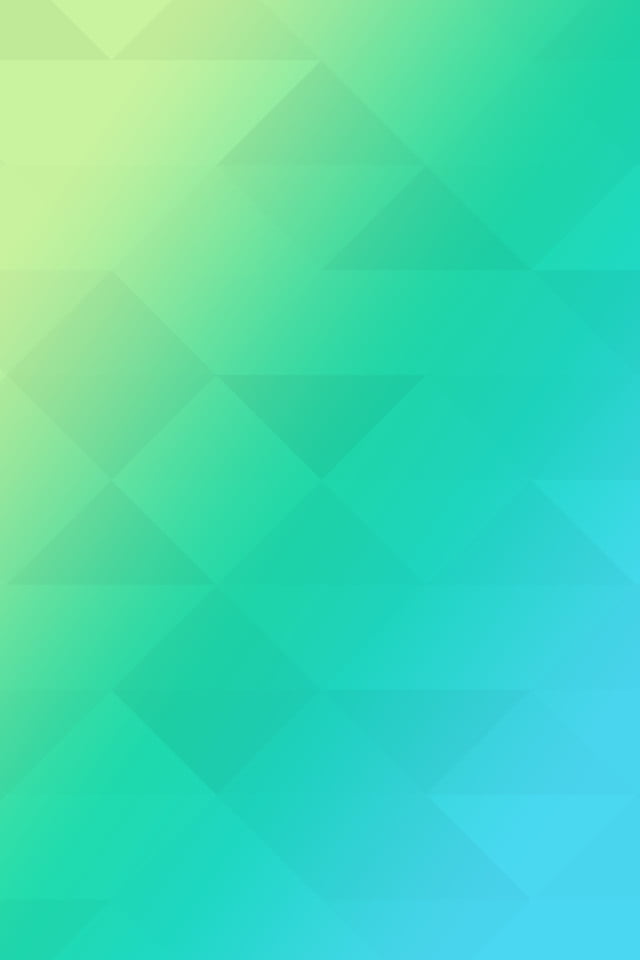 Муниципальное бюджетное общеобразовательное учреждениесредняя общеобразовательная школа № 7
Эффективные технологии формирования читательской грамотности у младших школьников
Уланова Наталья Александровна,
учитель начальных классов 
МБОУ СОШ № 7


Сургут, 2021
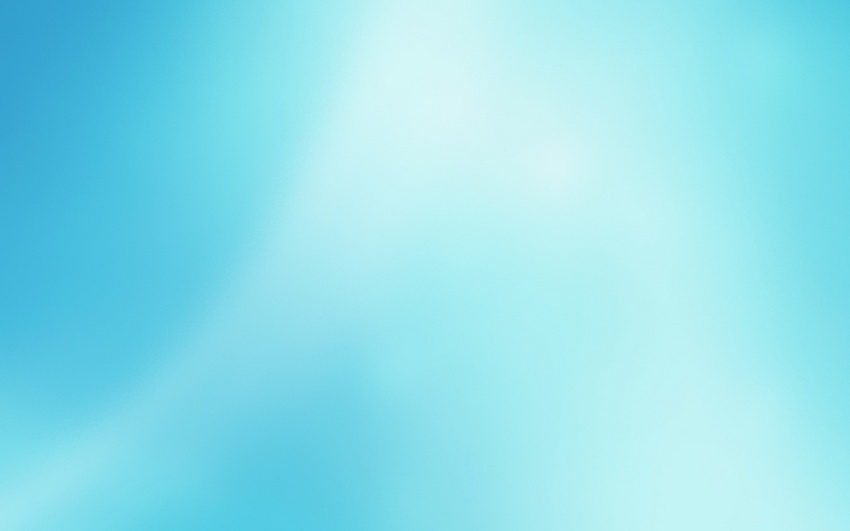 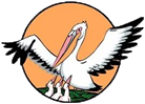 Федеральные государственные образовательные стандарты начального общего образования включают в метапредметные результаты освоения основной образовательной программы в качестве обязательного компонента «овладение навыками смыслового чтения текстов различных стилей и жанров в соответствии с целями и задачами; осознанно строить речевое высказывание в соответствии с задачами коммуникации и составлять тексты в устной и письменной формах».
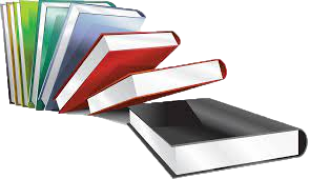 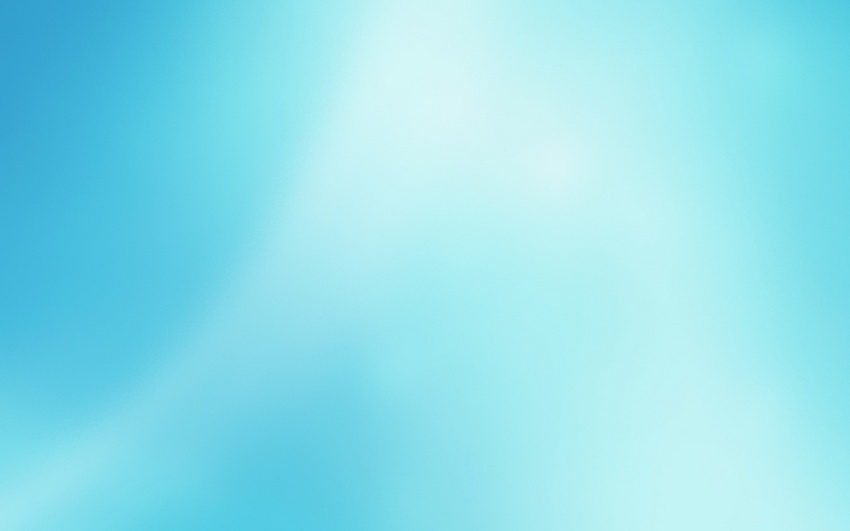 Модусы формирования навыков смыслового чтения
Смысловое чтение
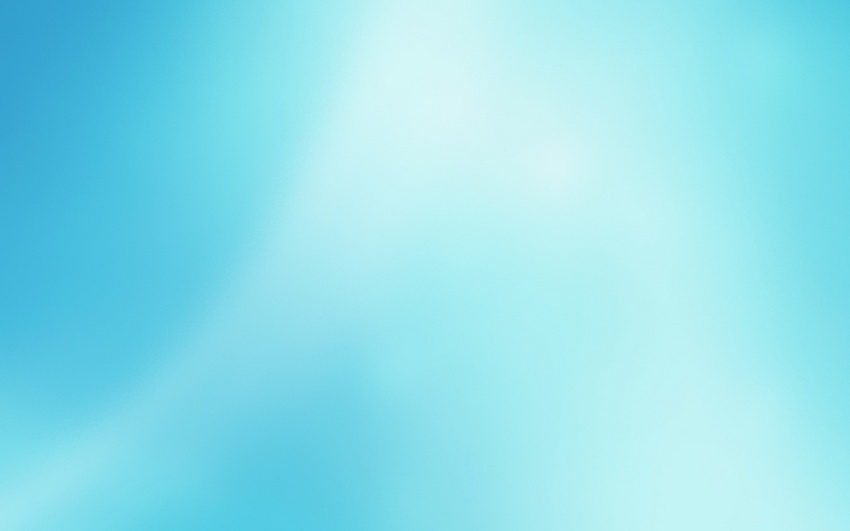 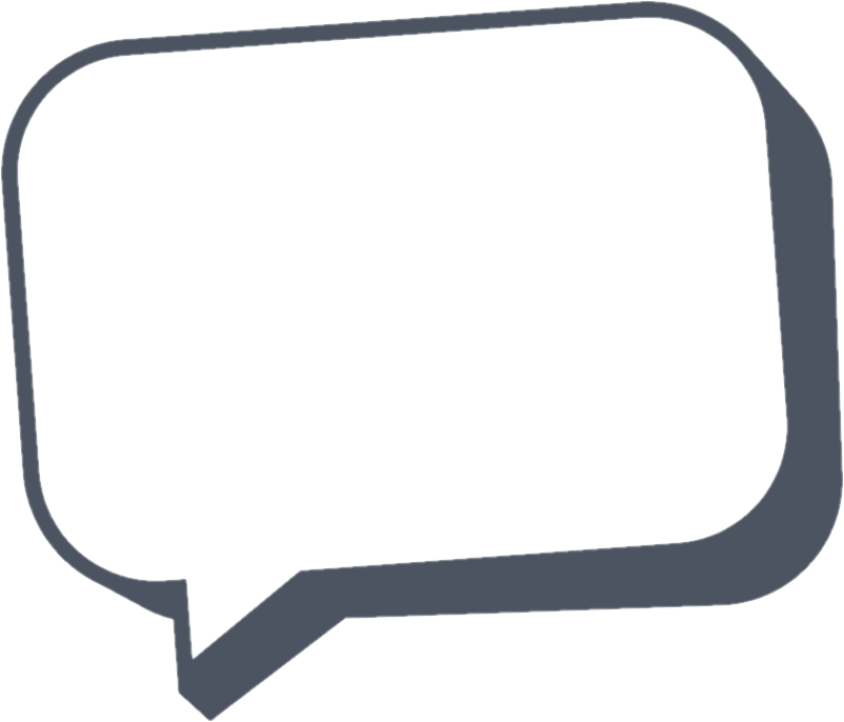 Без чтения 
         нет учения
Цель: выявить наиболее эффективные технологии формирования читательской грамотности у младших школьников
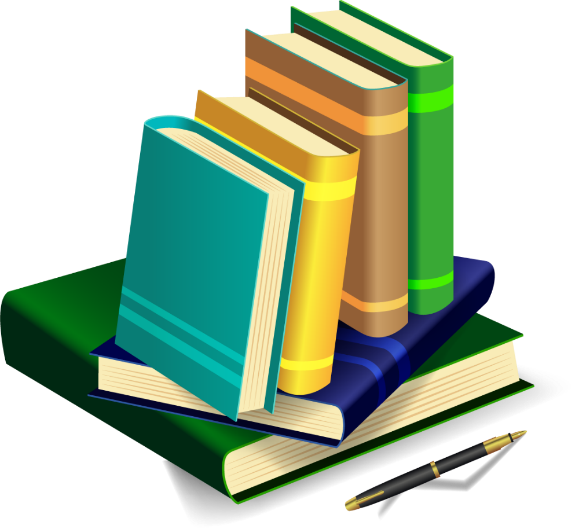 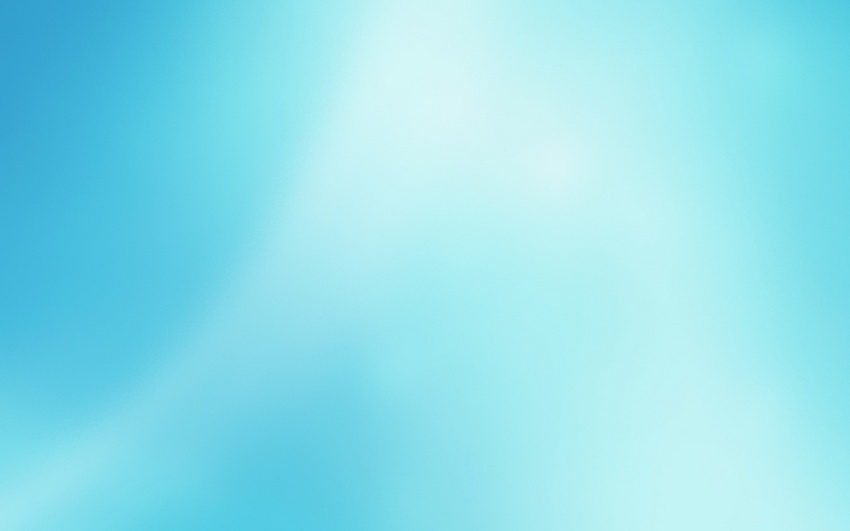 Смысловое чтение – фундамент всех обозначенных в стандарте результатов
Принятия учебной задачи, произвольная регуляция деятельности
Мотивация чтения, отношение к себе
Познавательные 
УУД
Личностные 
УУД
Регулятивные 
УУД
Логическое и абстрактное мышление
Память, внимание, воображение
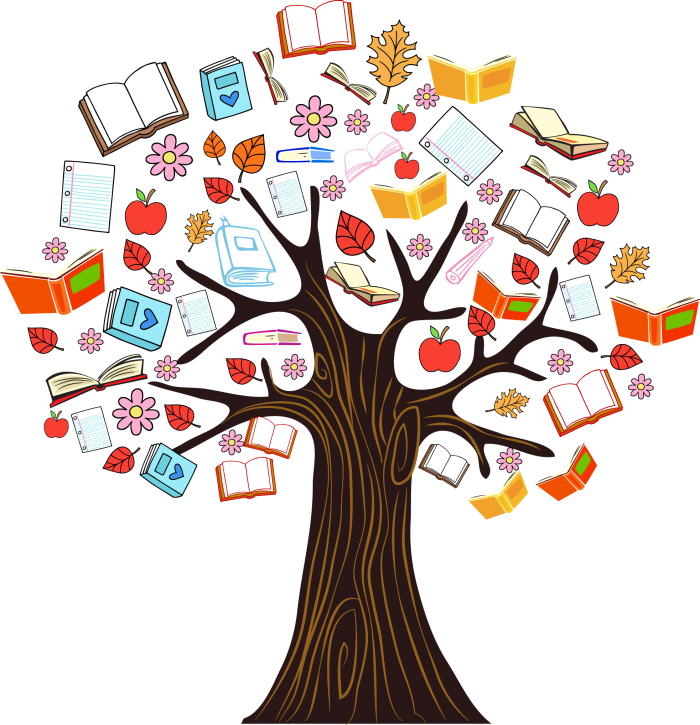 Организация сотрудничества
Новые знания, создания проектов
Коммуникативные УУД
Исследовательские и проектные
Междисциплинарные программы начальной школы 
«Чтение. Работа с текстом»
Междисциплинарная программа основной школы 
«Основы смыслового чтения и работа с текстом»
Чтение в составе УУД
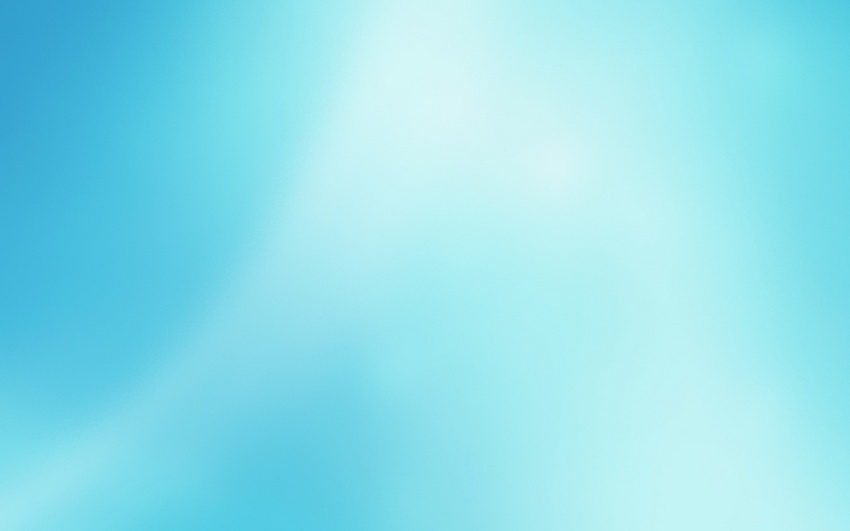 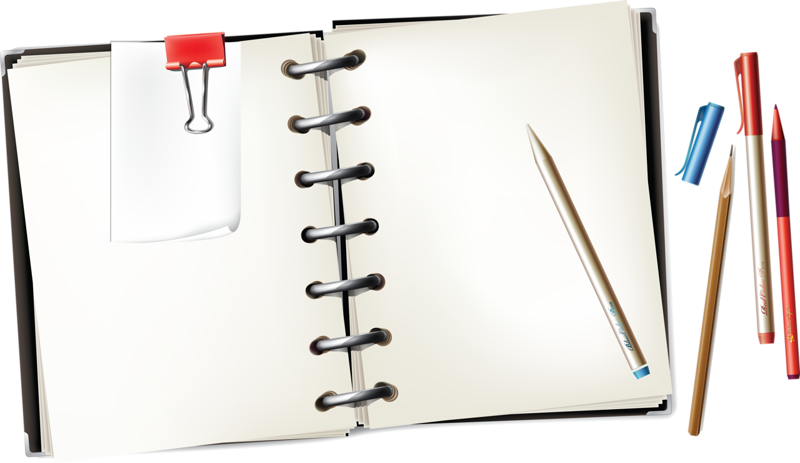 Приём «Тонкие» и  толстые» вопросы»
Чтение с остановками
Технология продуктивного чтения
Дерево решений
Приём «Ассоциация»
Скрытые вопросы
Приём «Верные и неверные утверждения»
Творческих задание
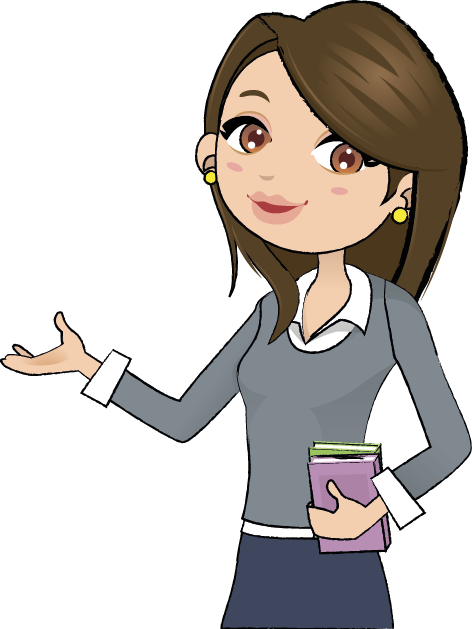 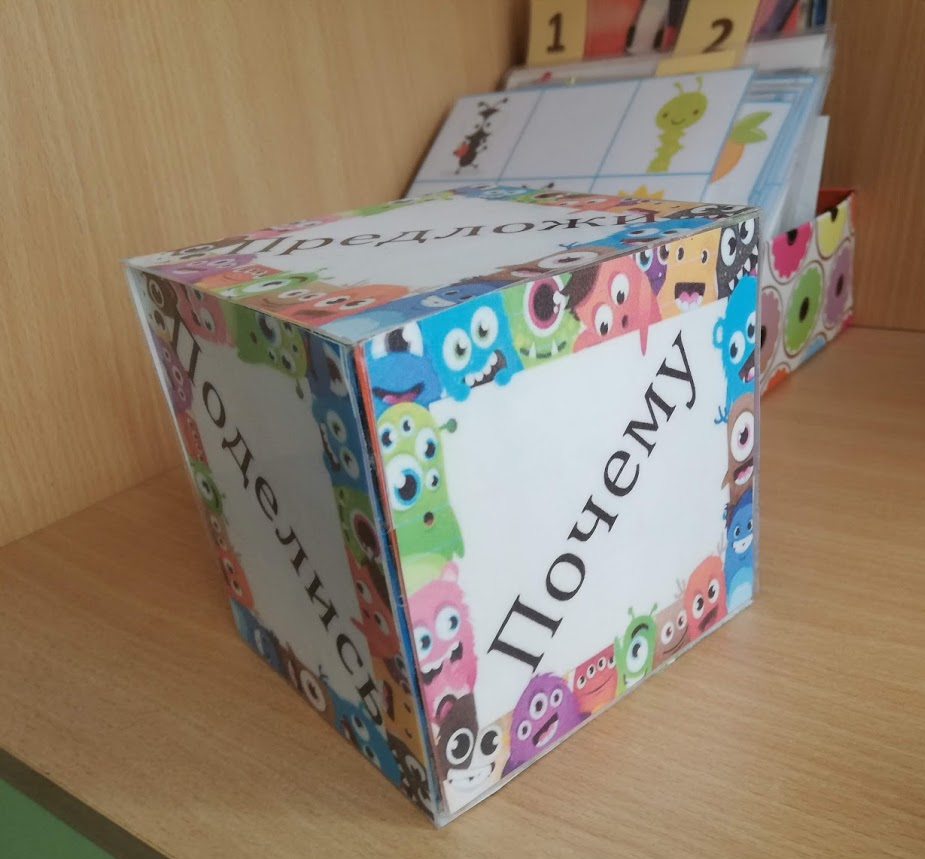 Приём   «Ключевые слова»
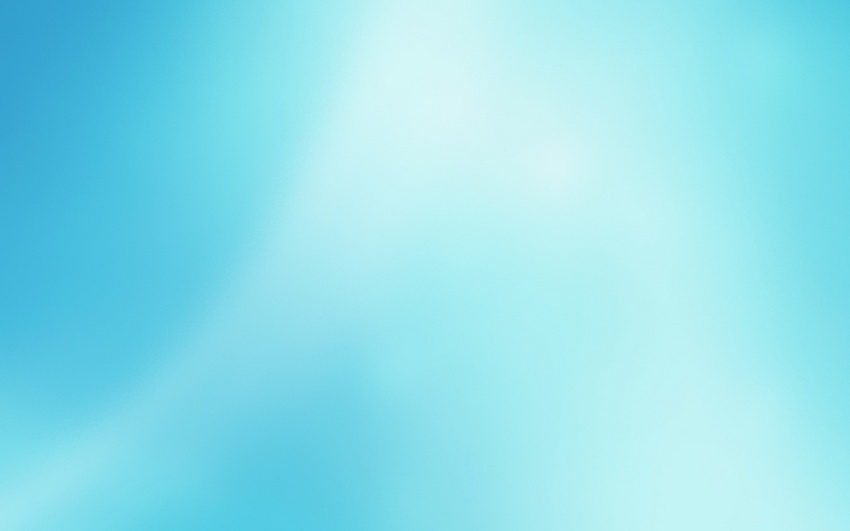 Метод «Кластер»
Индивидуальная
Групповая
Самостоятельность
Рифмованное начало урока
Форма поведения
Коммуникация
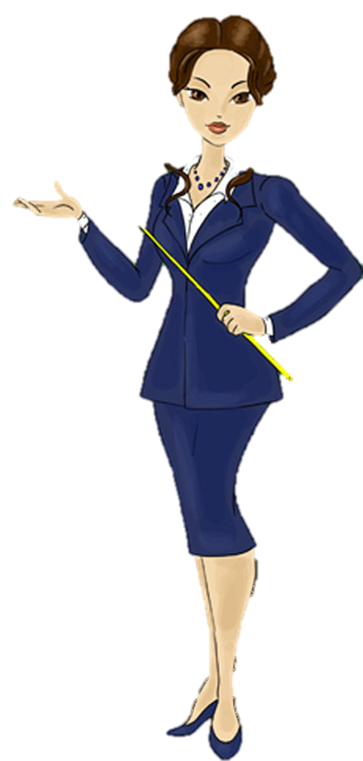 Кластер
АМО
Цели
Виды
Мотивация
Учебно-информационные умения
«Снежинки»
Этапы применения
Учебно-организационные умения
«Фруктовый сад»
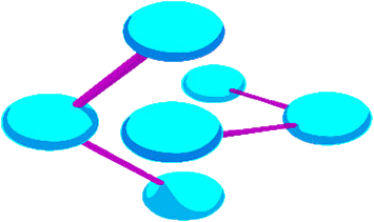 На всех этапах урока
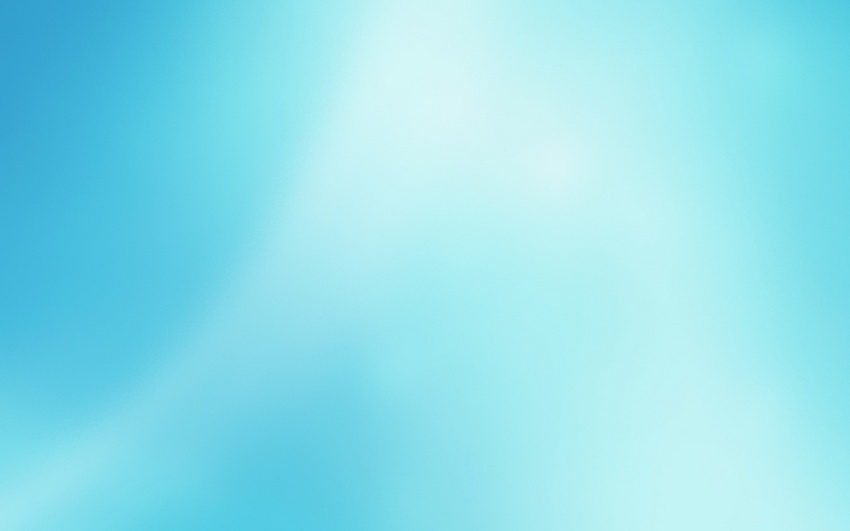 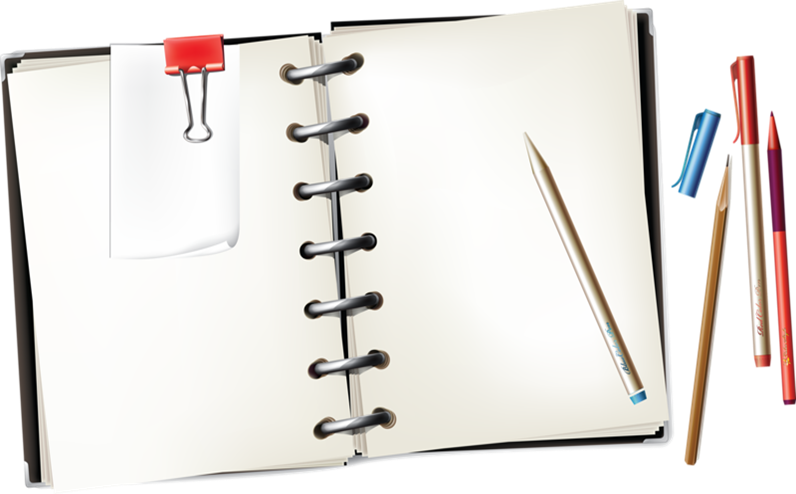 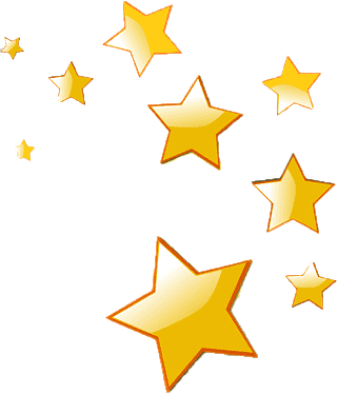 «Солнышко и туча»
«Светофор»
«Ковёр идей»
«Добро в ладошках»
«Воздушный шарик
«Поздоровайся
 локтями»
«Фруктовый сад»
«Инфо-угадай-ка»
«Автограф»
«Четыре стихии»
«Автобусная
  остановка»
«Ульи»
«Ресторан»
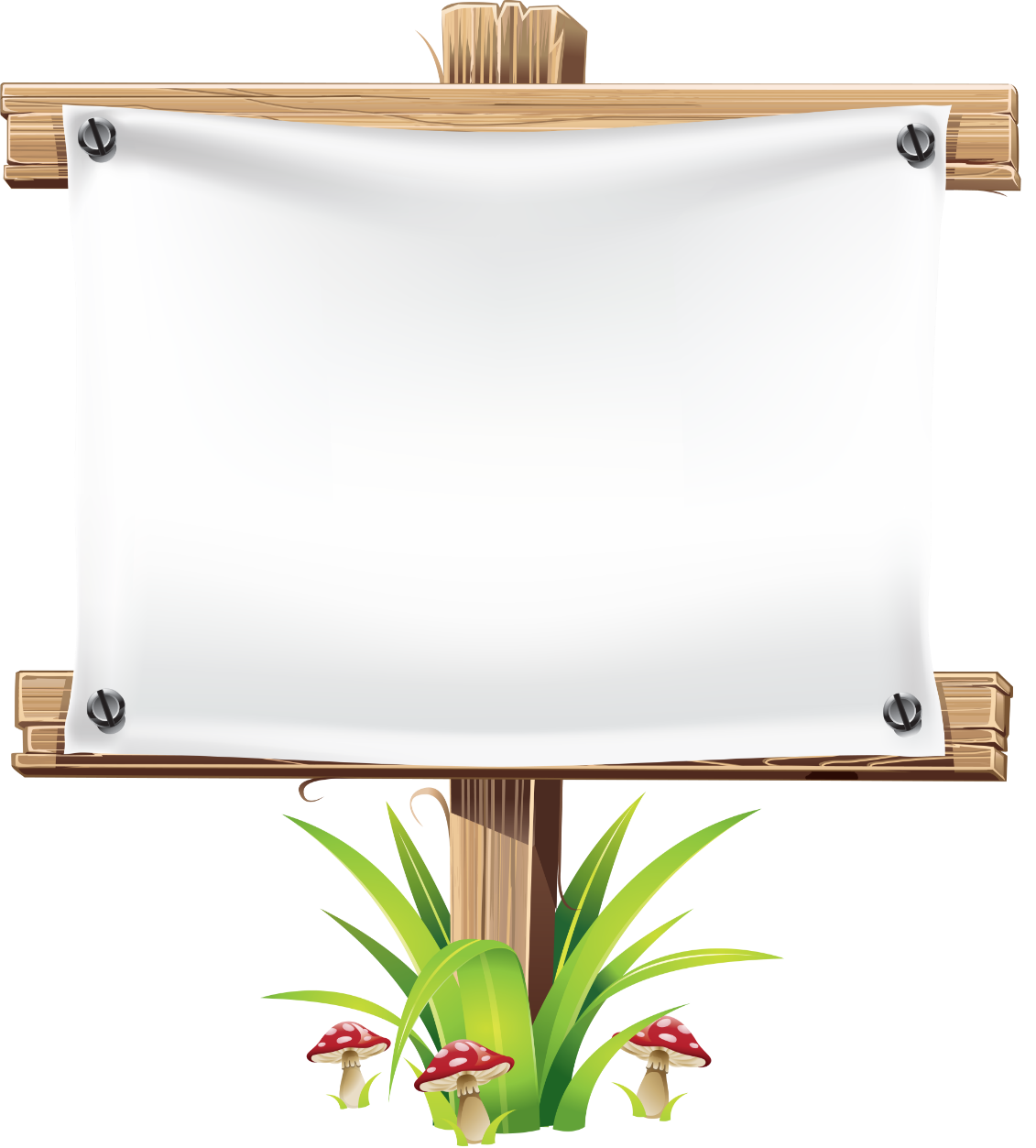 СИНКВЕЙН                        1. Существительное2. Прилагательное,   
                прилагательное3. Глагол, глагол, глагол4. Предложение (фраза)5. Слово-резюме
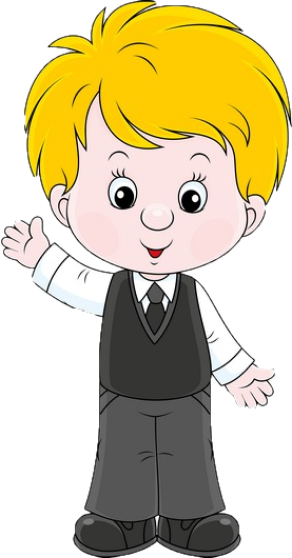 ?
!
Учимся задавать вопросы разных типов - «Ромашка Блума»
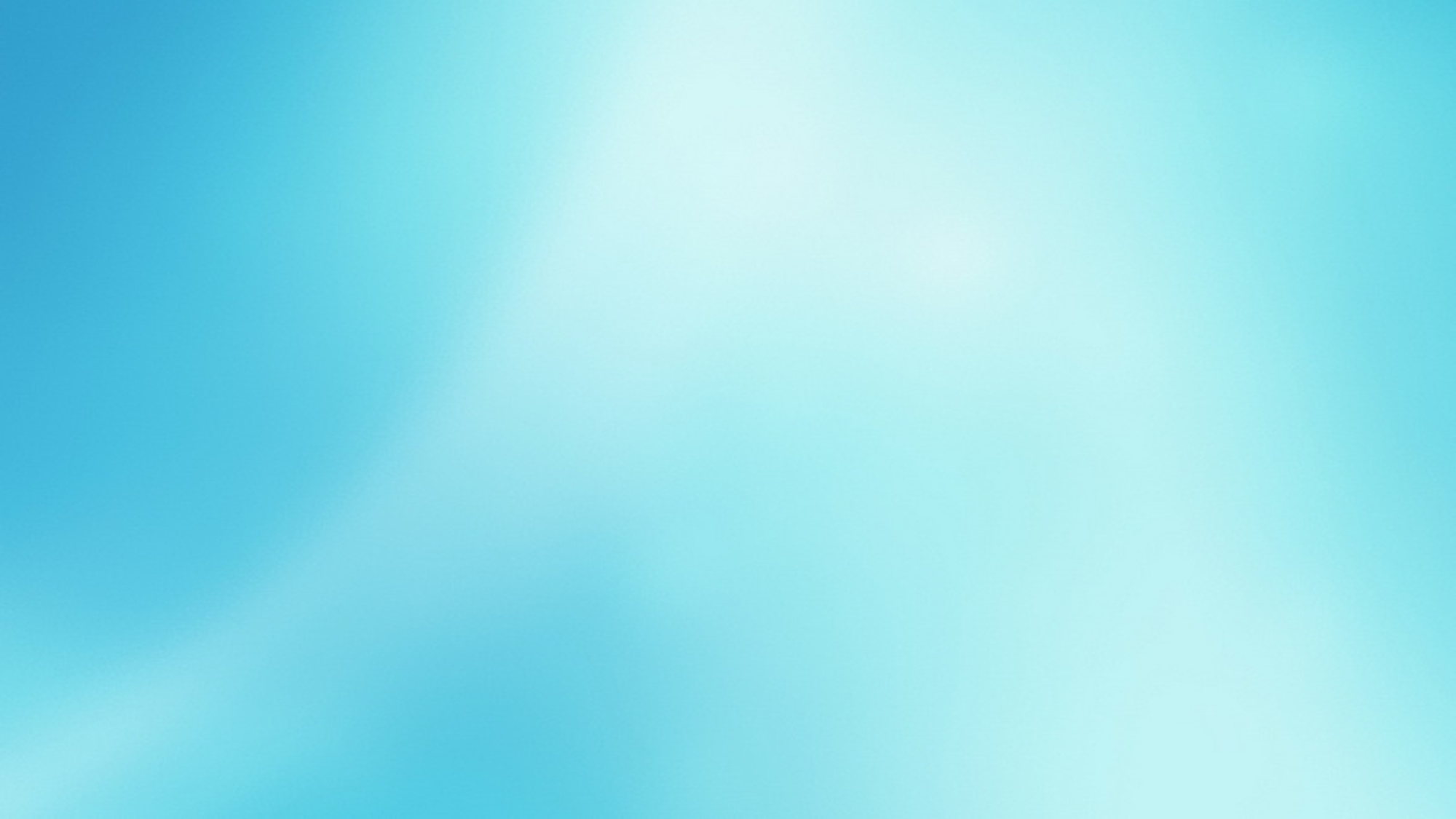 Уточняющие вопросы
Интерпретационные вопросы
Простые вопросы
Творческие вопросы
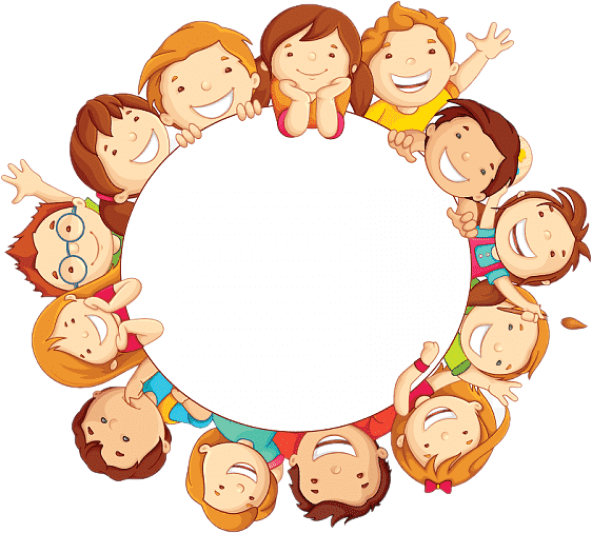 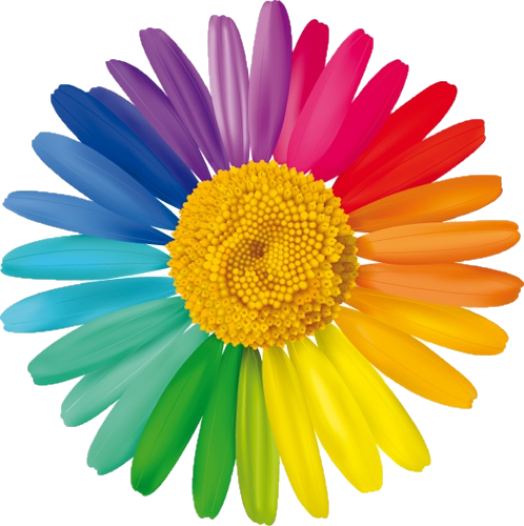 Практические вопросы
Оценочные вопросы
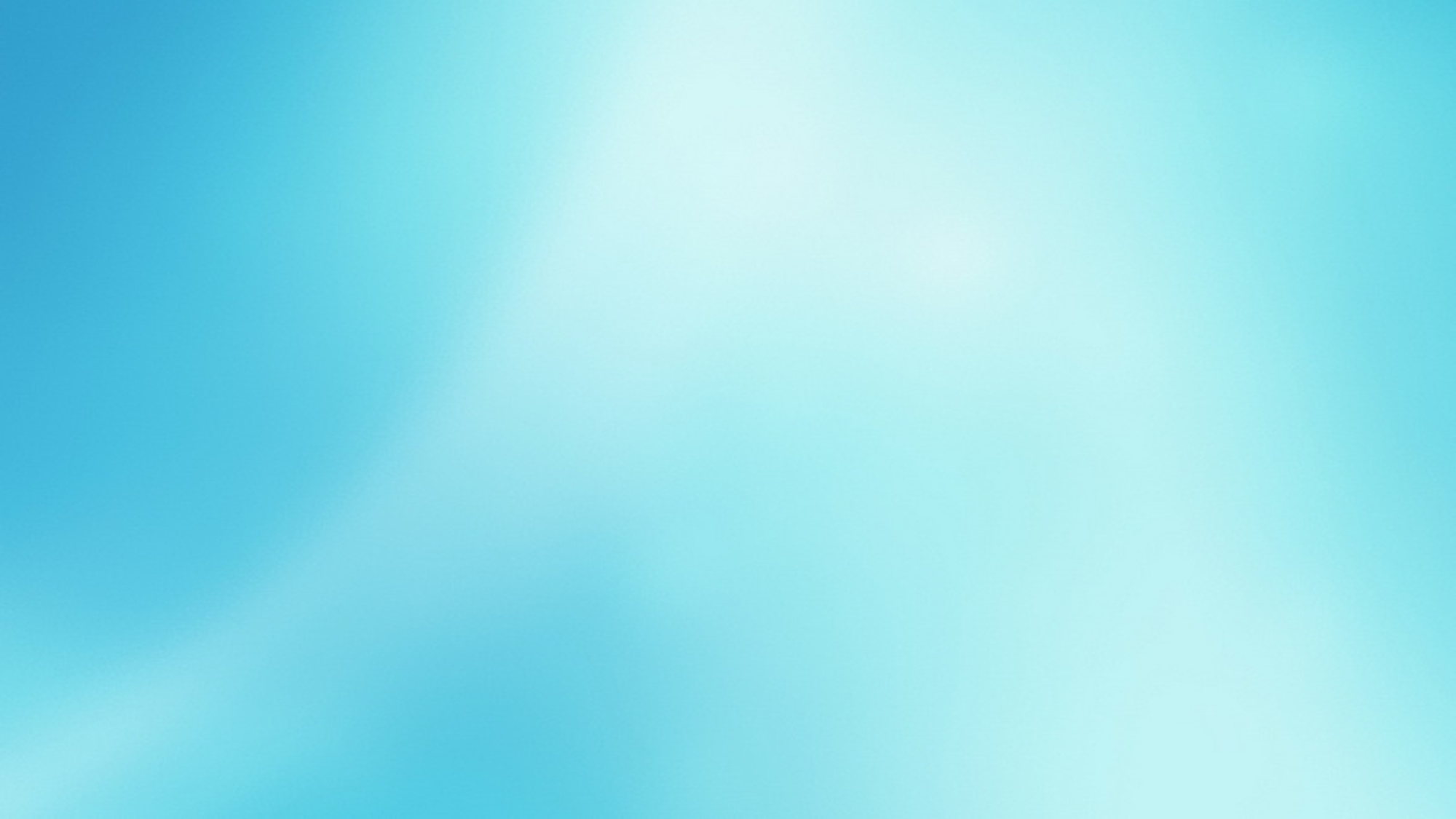 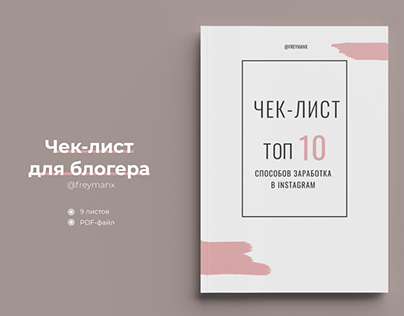 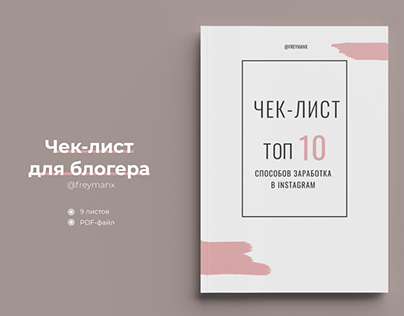 ✓  Мозговой штурм 
✓  Общая дискуссия 
✓  Сходства/различия 
✓  Ранжирование 
✓  Поиск соответствий 
✓  Рейтинг 
✓  Классификация 
✓  Обобщение 
✓  Верно/неверно 
✓  Правильно или требует изменений
✓  Преимущества и недостатки 
✓  Выявление последствий 
✓  Как вы думаете? 
✓  Исследование и отчет 
✓  Ролевая игра  
✓  Один – вдвоём –  все вместе 
✓  Незаконченное предложение и др.
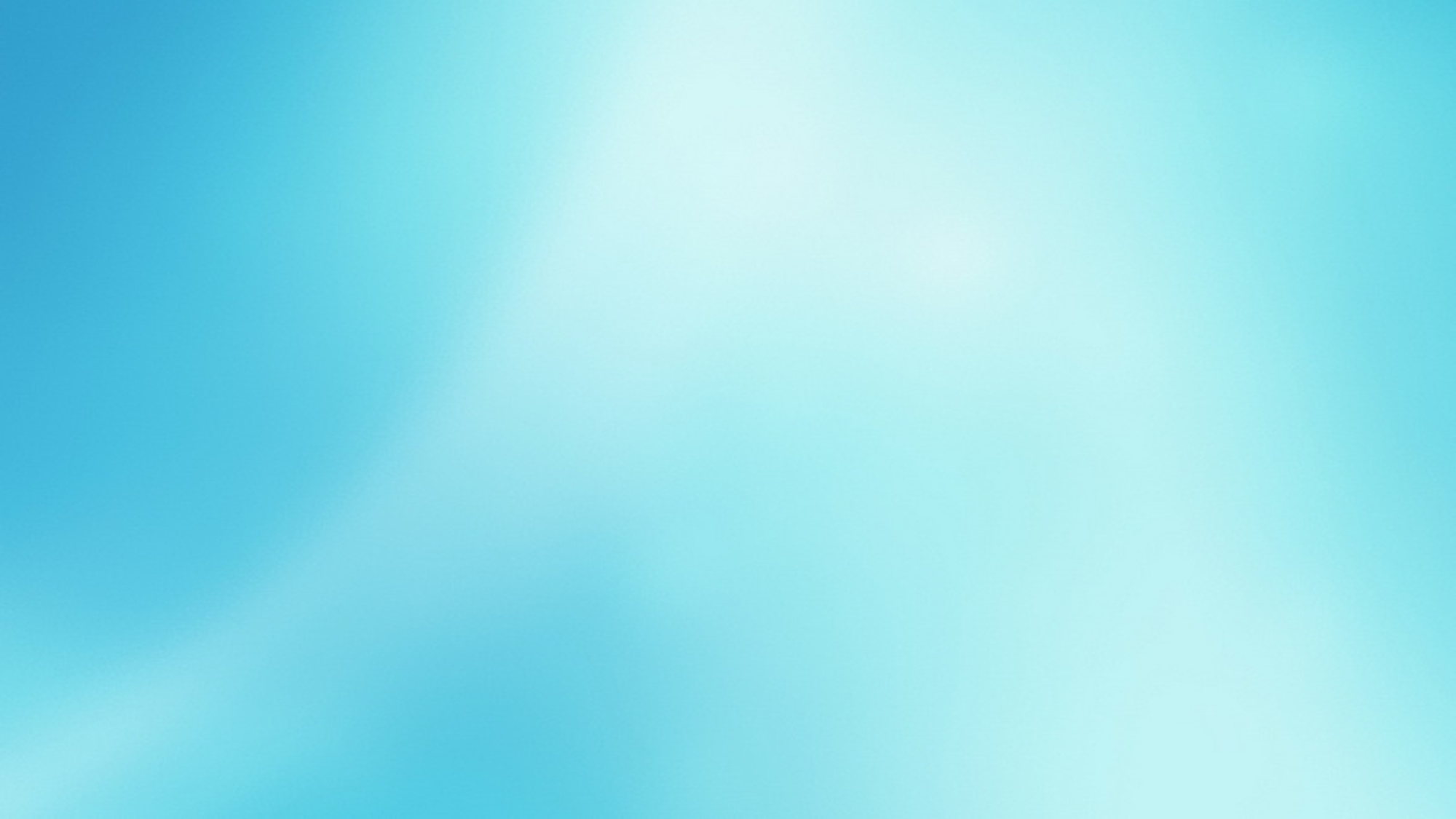 Карты произведений и понятий
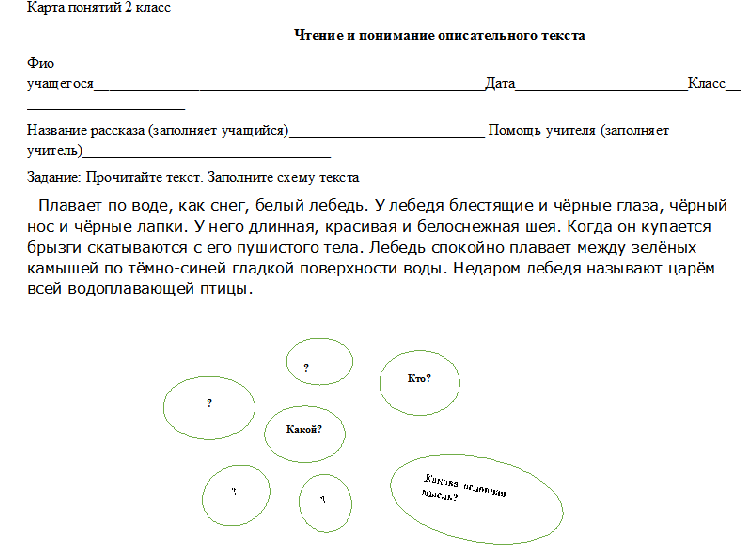 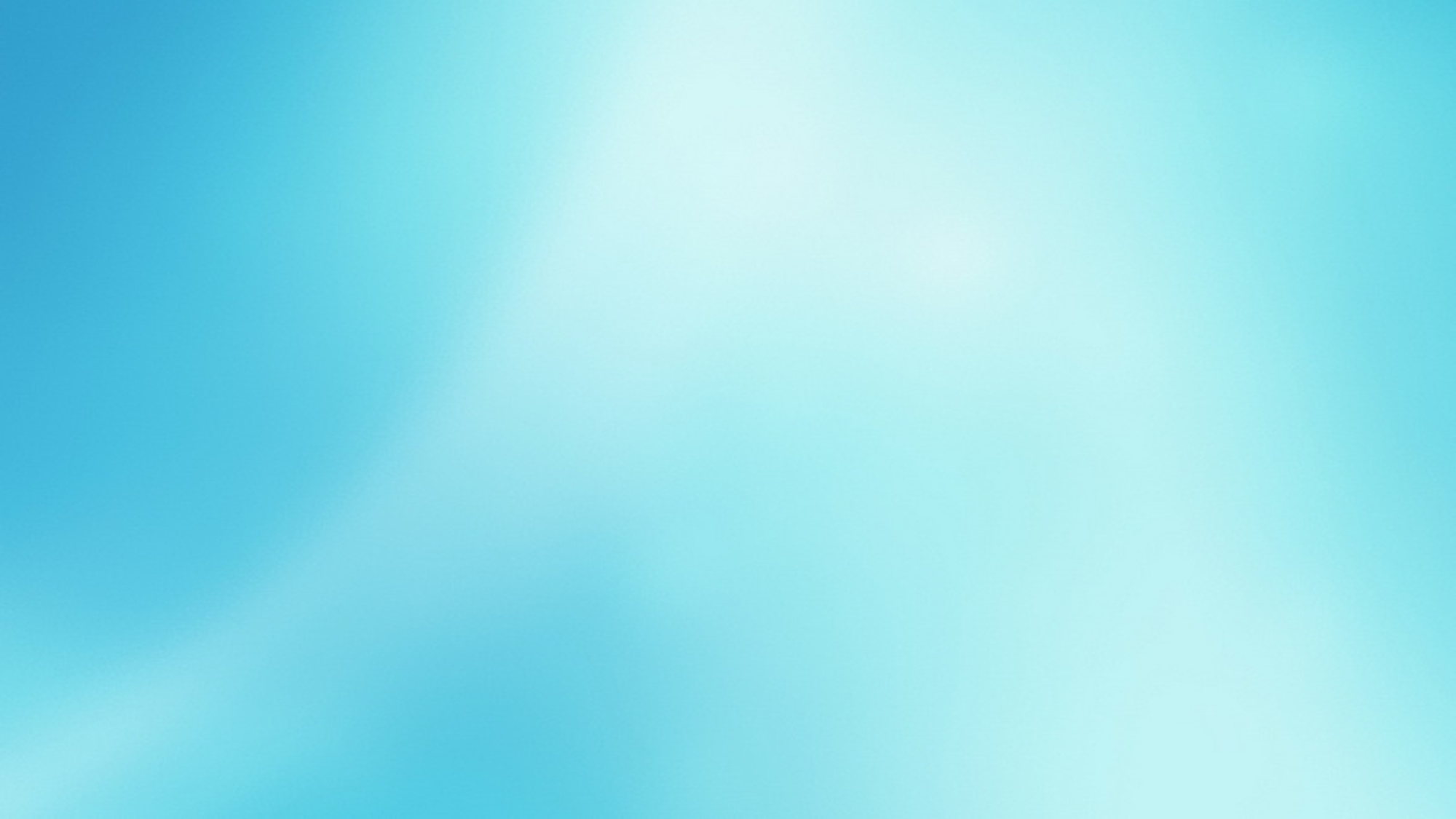 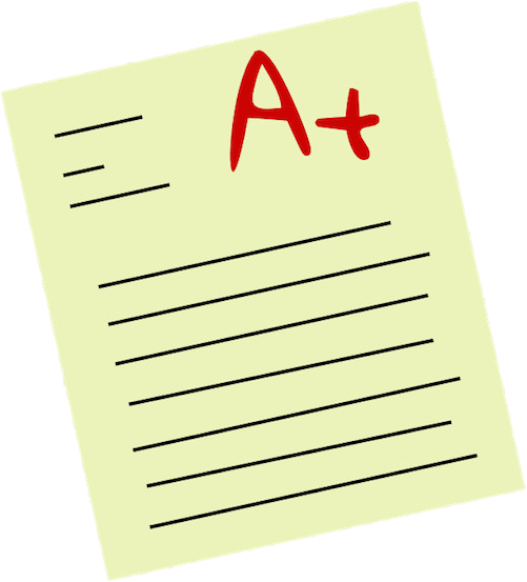 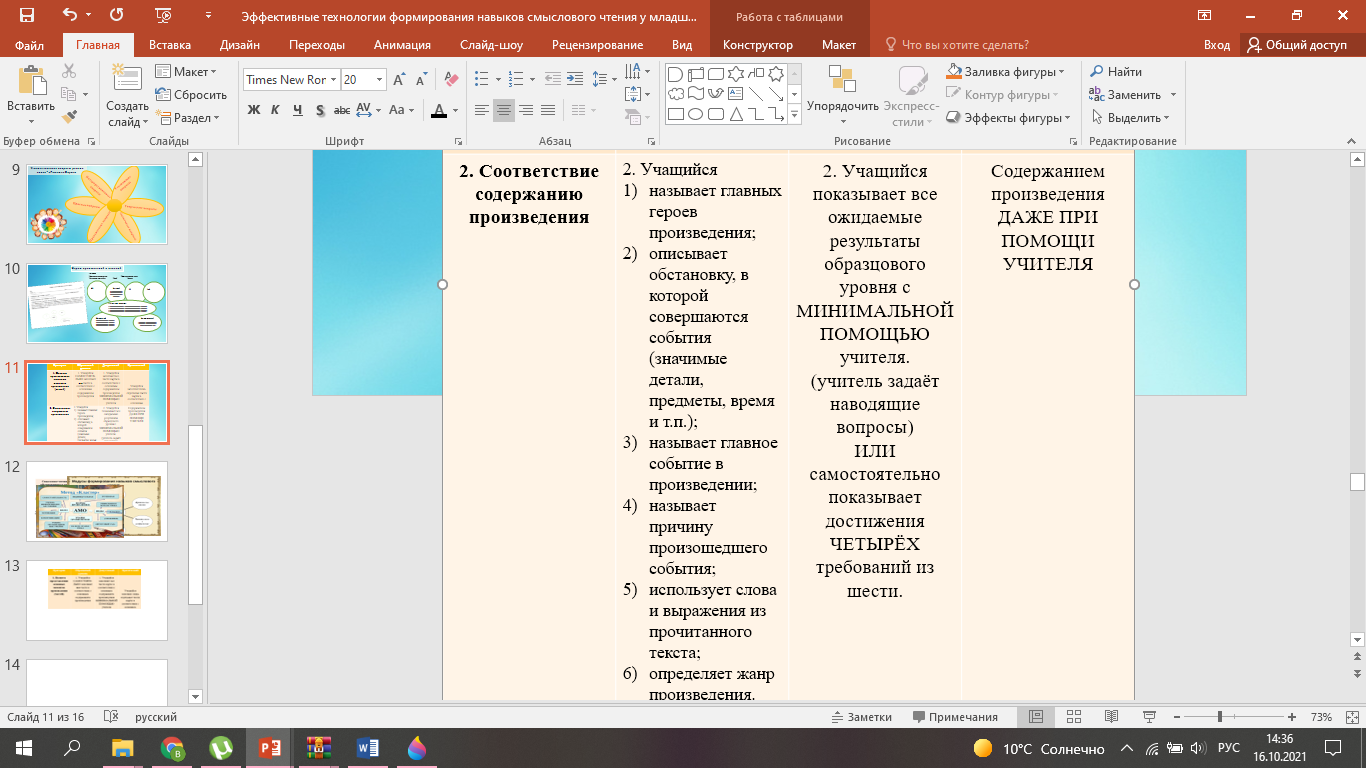 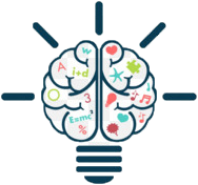 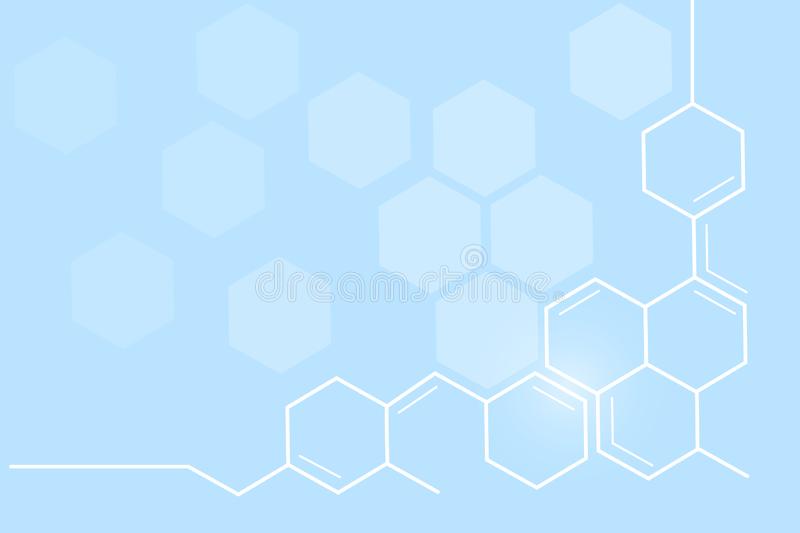 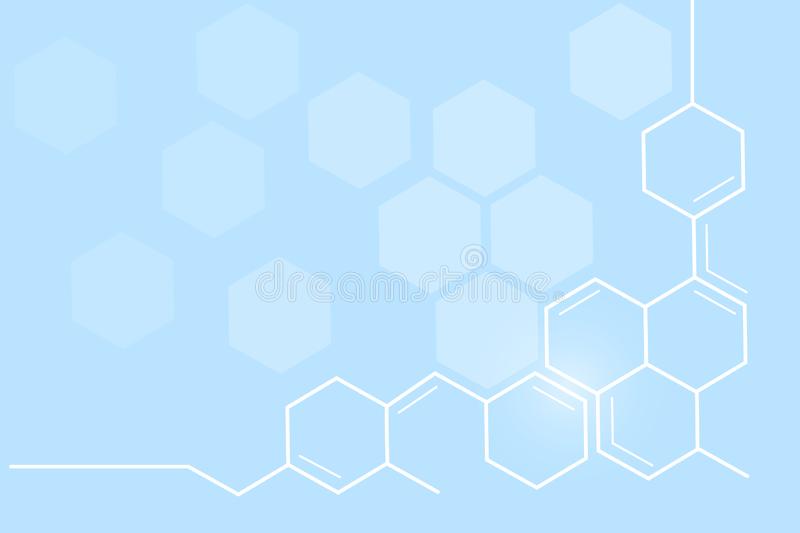 Диаграмма развития смыслового чтения
Диаграмма развития читательской грамотности учащихся 3 А класса 2020-21 у.г
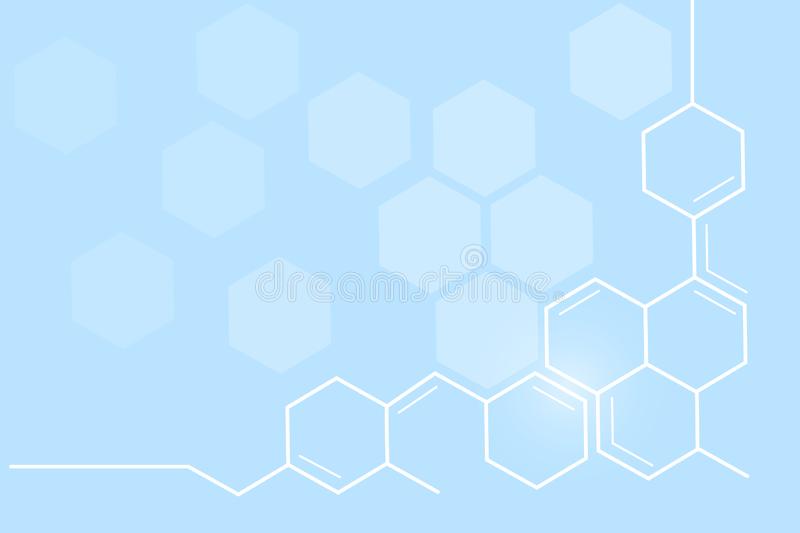 Результаты диагностики  участников платформы Учи. ру в 3 - А классе (2020-21 уч. г.)
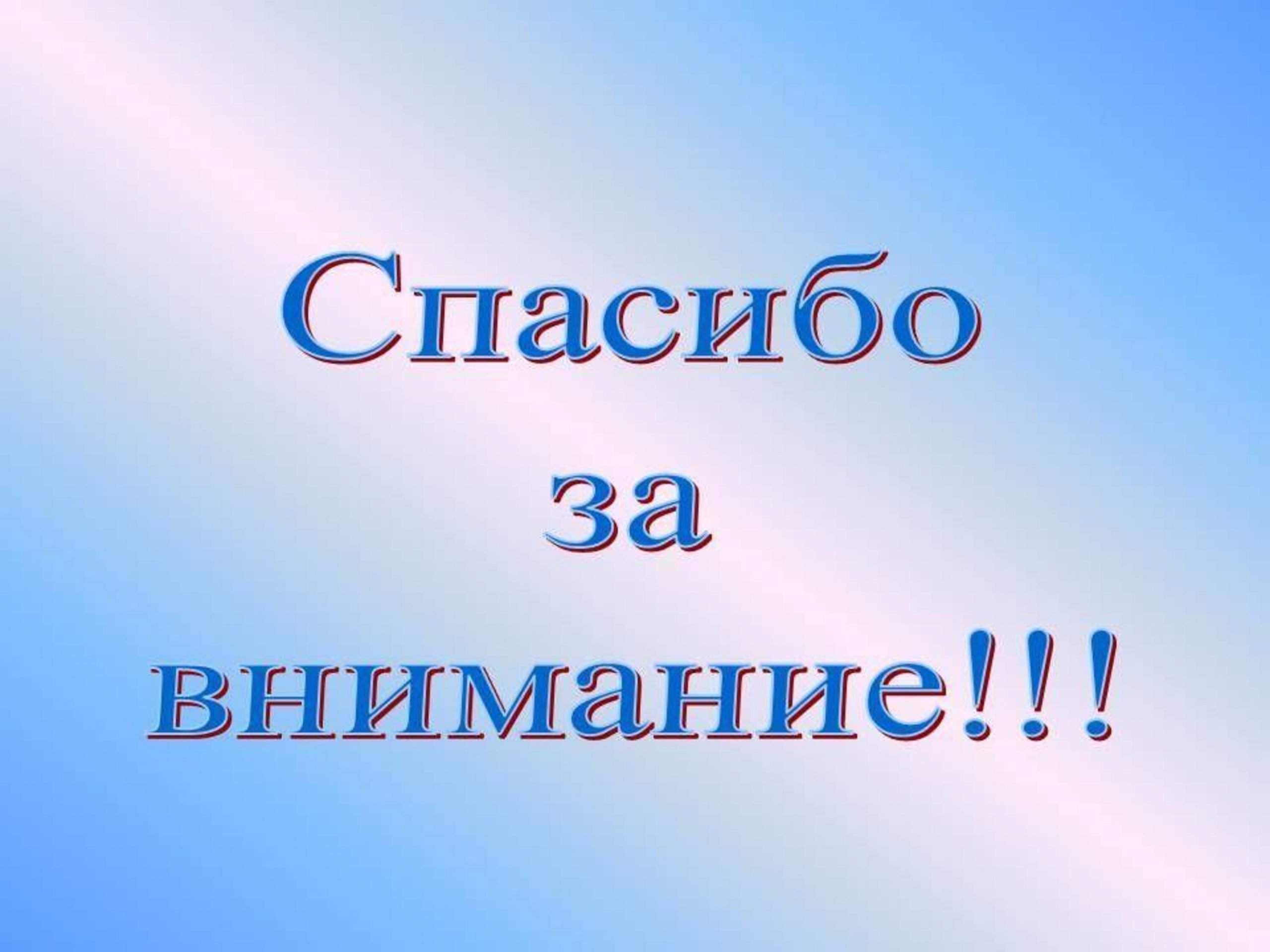